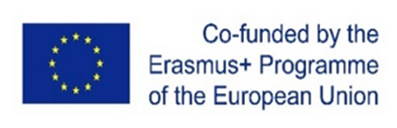 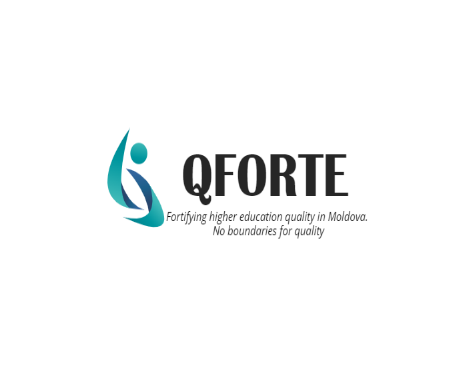 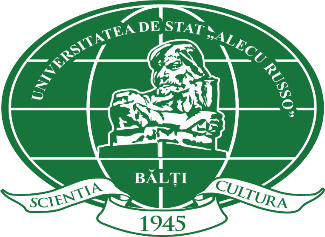 Project acronym: QFORTEProject title: QFORTE - Enhancement of Quality Assurance in Higher Education System in Moldova (Ref. nr.: 618742-EPP-1-2020-1-MD-EPPKA2-CBHE-SP)WP4: Enhancement of institutional capacities for implementation of QA reform. Quality assurance structures, USARB4th Consortium meeting 7th February 2023, Chisinau
Alecu Russo Balti State University
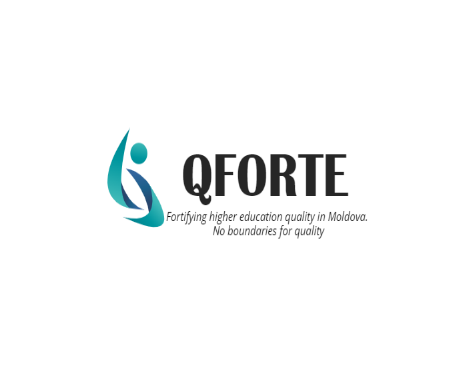 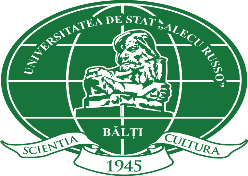 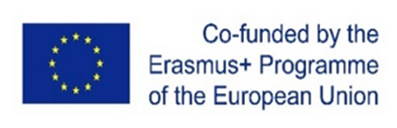 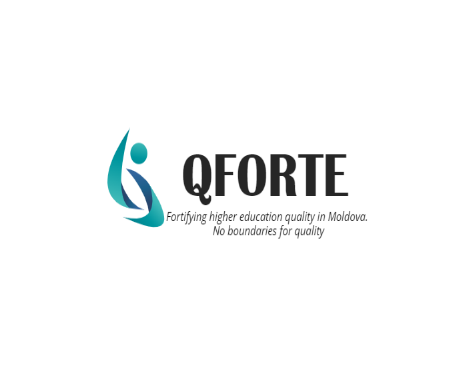 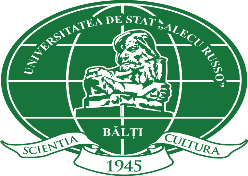 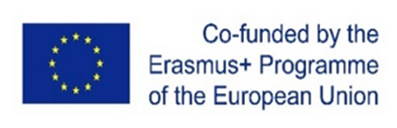 CONSILIUL CALITĂȚII
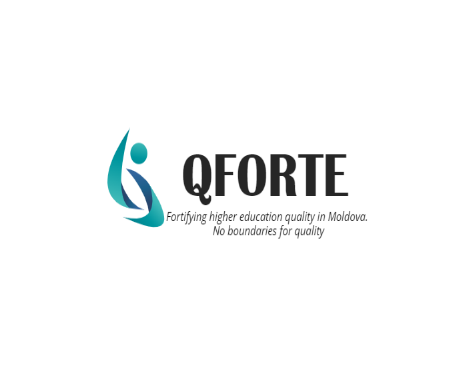 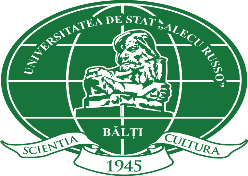 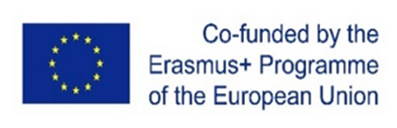 Departamentul de management al calității
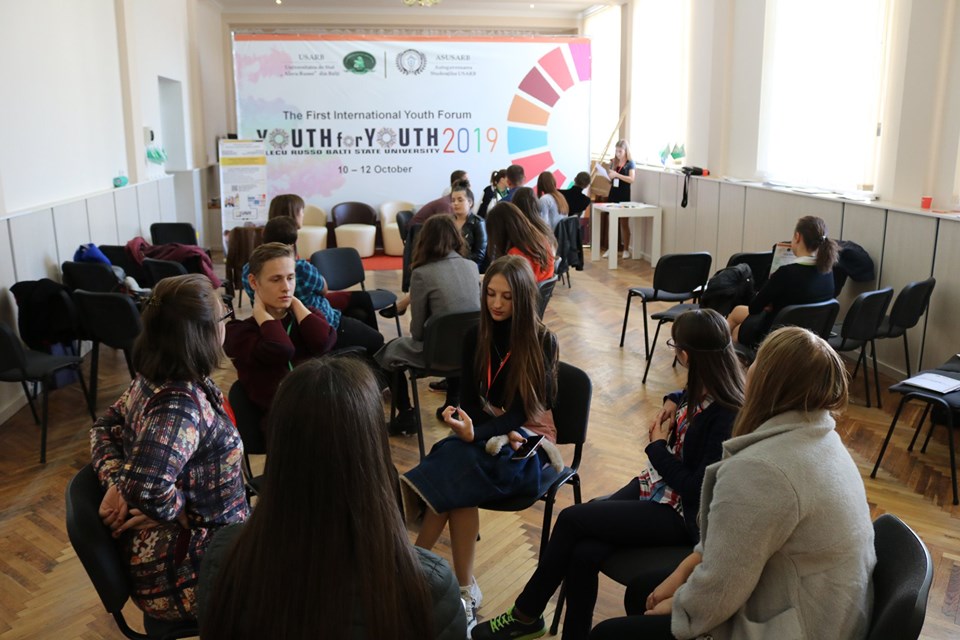 Autoguvernarea Studenților Universității de Stat ,,Alecu Russo'' din Bălți
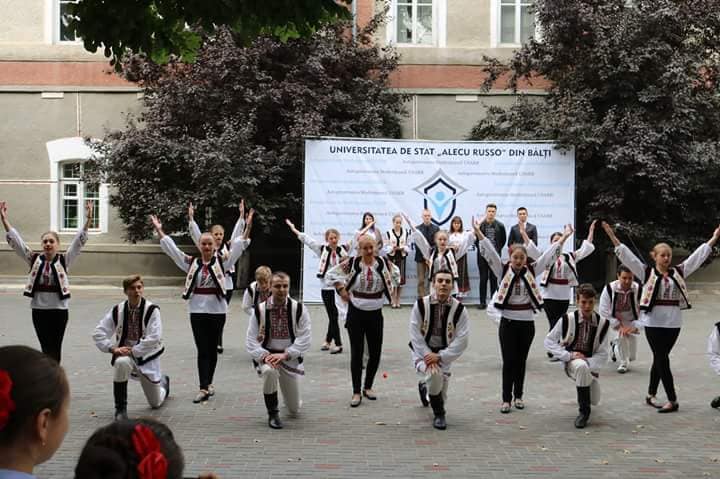 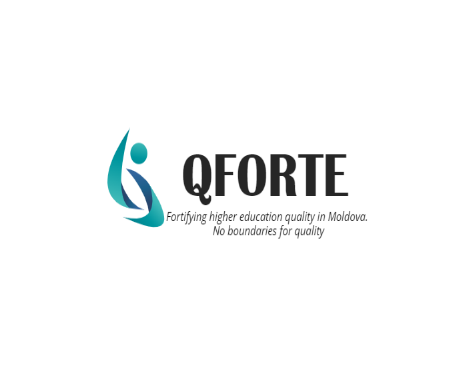 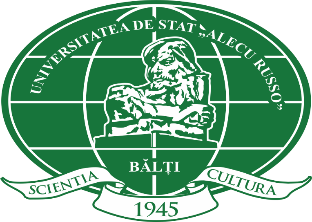 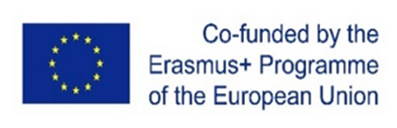 Strategie
„Calitatea nu este o acţiune, ci un obicei.”   Aristotel 

Acte normative cu aplicabilitate internă
1. Regulamentul de organizare și funcționare a Consiliului calității
2. Regulamentul de organizare și funcționare a Departamentului de management al calității
3. Regulamentul de organizare și funcționare a Comisiei de evaluare și asigurare a calității
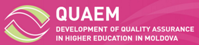 6
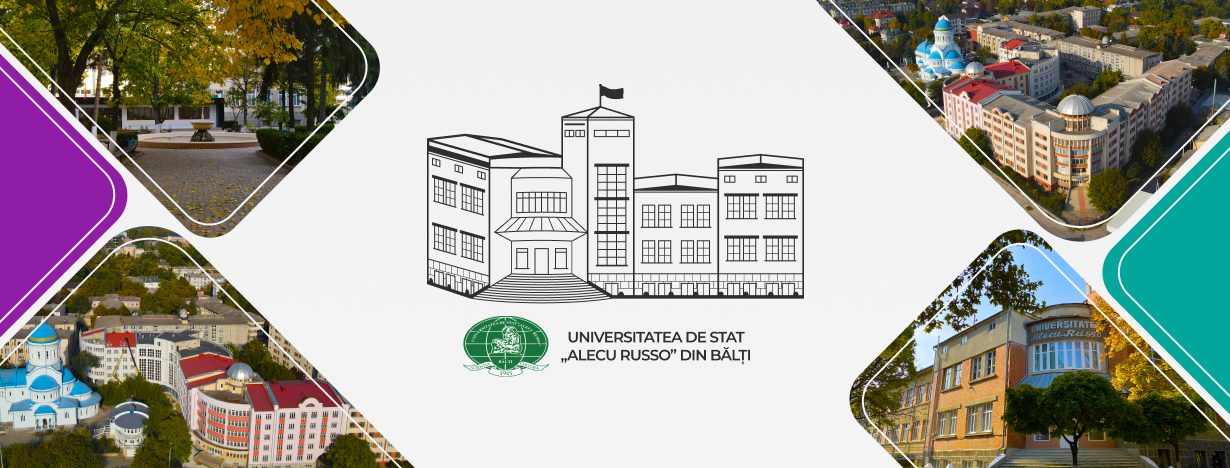 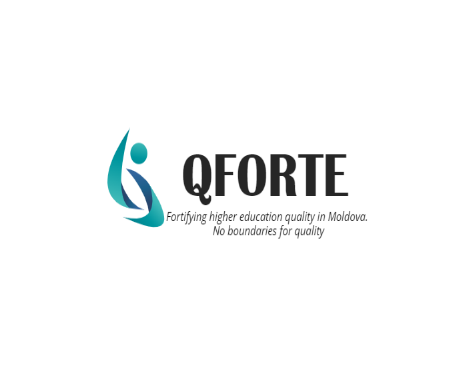 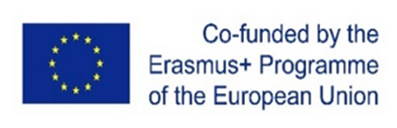 Pentru o Universitate mai bună
UNIVERSITATEA DE STAT „ALECU RUSSO” DIN BĂLȚI